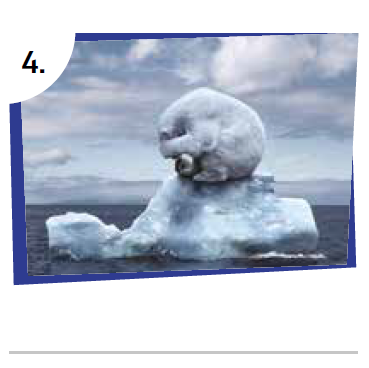 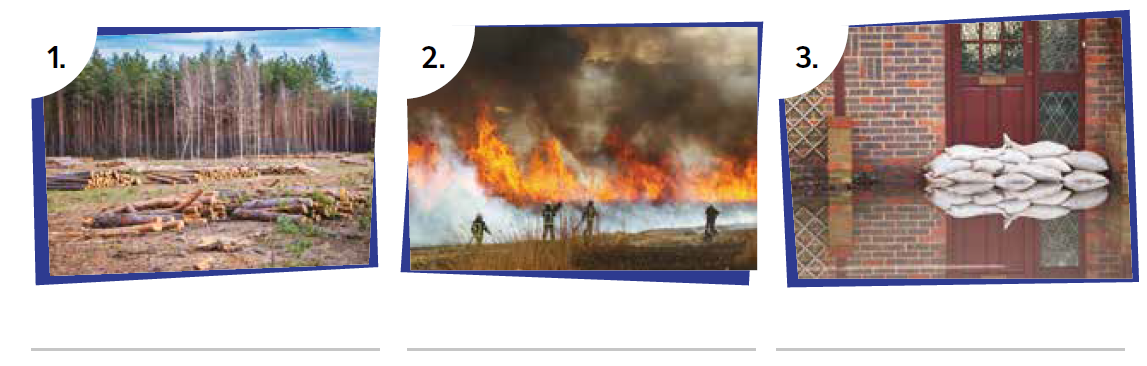 Humans and the Environment
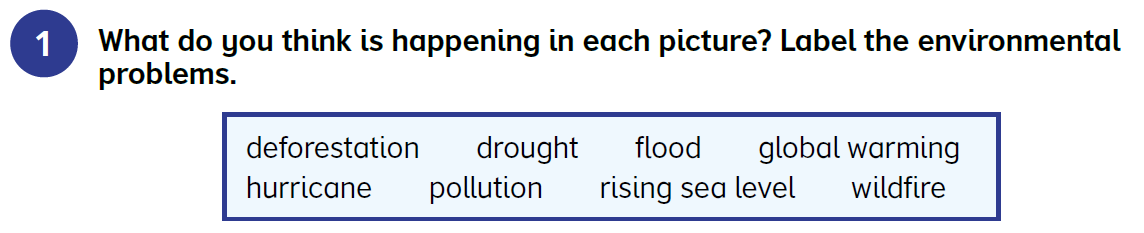 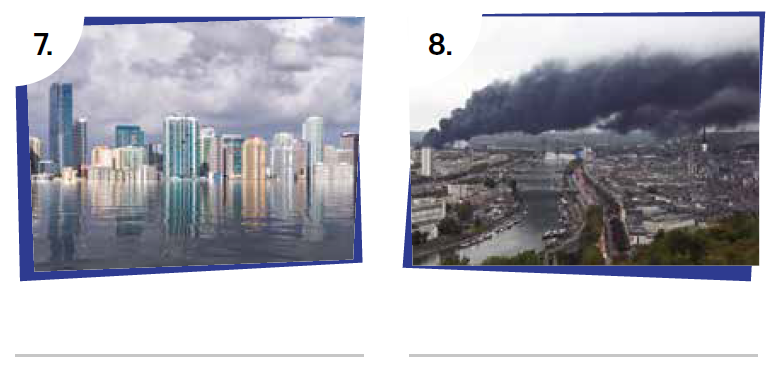 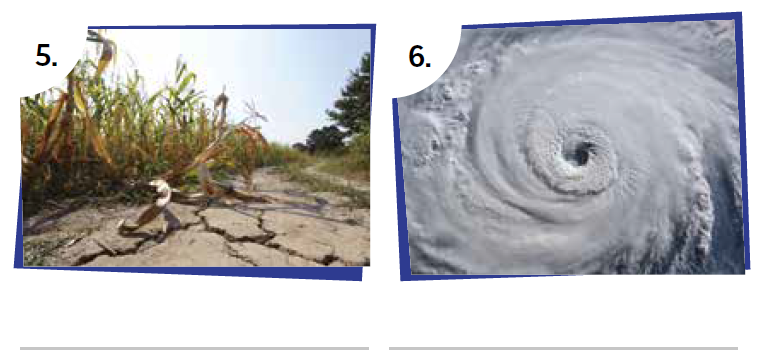 global warming
drought
deforestation
flood
hurricane
pollution
rising sea level
wildfire
www.britishcouncil.org